30-2
These materials are by the Kongki Ka Project and are made available to you under the terms of the Creative Commons Attribution ShareAlike license 4.0.
You have permission to share and redistribute these materials in any format and to make reasonable revisions and adaptations of this translation, provided that:
You include the above licence and source information.
If you redistribute these materials or create derivatives, you must distribute your contributions under the same license as the original.
 
The Holy Bible, Berean Standard Bible, BSB is produced in cooperation with Bible Hub, Discovery Bible, OpenBible.com, and the Berean Bible Translation Committee. This text of God's Word has been dedicated to the public domain.
 
Hindi text is from Free Bibles India. This translation is made available under the terms of a Creative Commons Attribution-ShareAlike 4.0 International License.
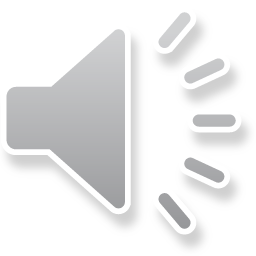 [Speaker Notes: 30 Jesus’ Birth
1. John the Baptist’s birth foretold - Luke 1:5-25 (Left Top)
2. The Birth of Jesus Foretold - Luke 1:26 – 38 (Right Top)
3. Mary visits Elizabeth - Luke 1:39-56 (Center Top)
4. Birth of John - Luke 1:57-80 (Right Bottom)
5. Joseph’s Dream - Matthew 1:18-25 (Center Bottom)
6. The Trip to Bethlehem - Luke 2:1-5 (Left Bottom)
7. Birth of Jesus - Luke 2:6–7 (Center)
8. The Shepherds and the Angels - Luke 2:8–20 (Right Center)]
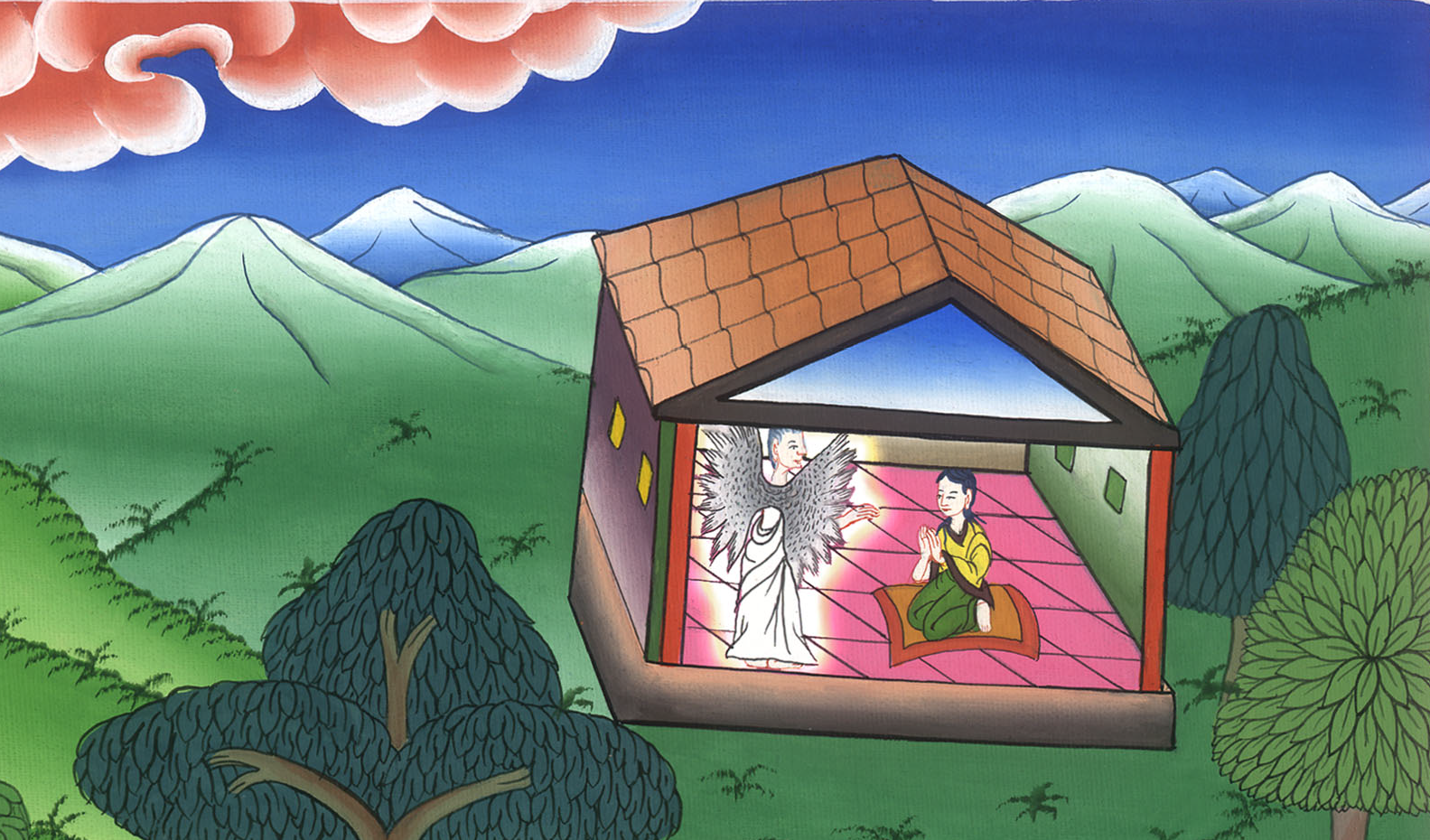 यीशु के जन्म की भविष्यवाणी - लूका 1:26-38
This work is licensed under a Creative Commons Attribution-ShareAlike 4.0 International License
The Birth of Jesus Foretold – 
Luke 1:26 – 38
यीशु के जन्म की भविष्यवाणी -
लूका 1:26-38
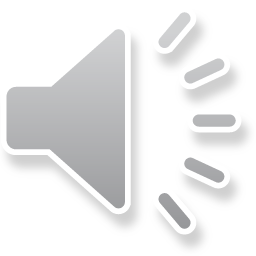 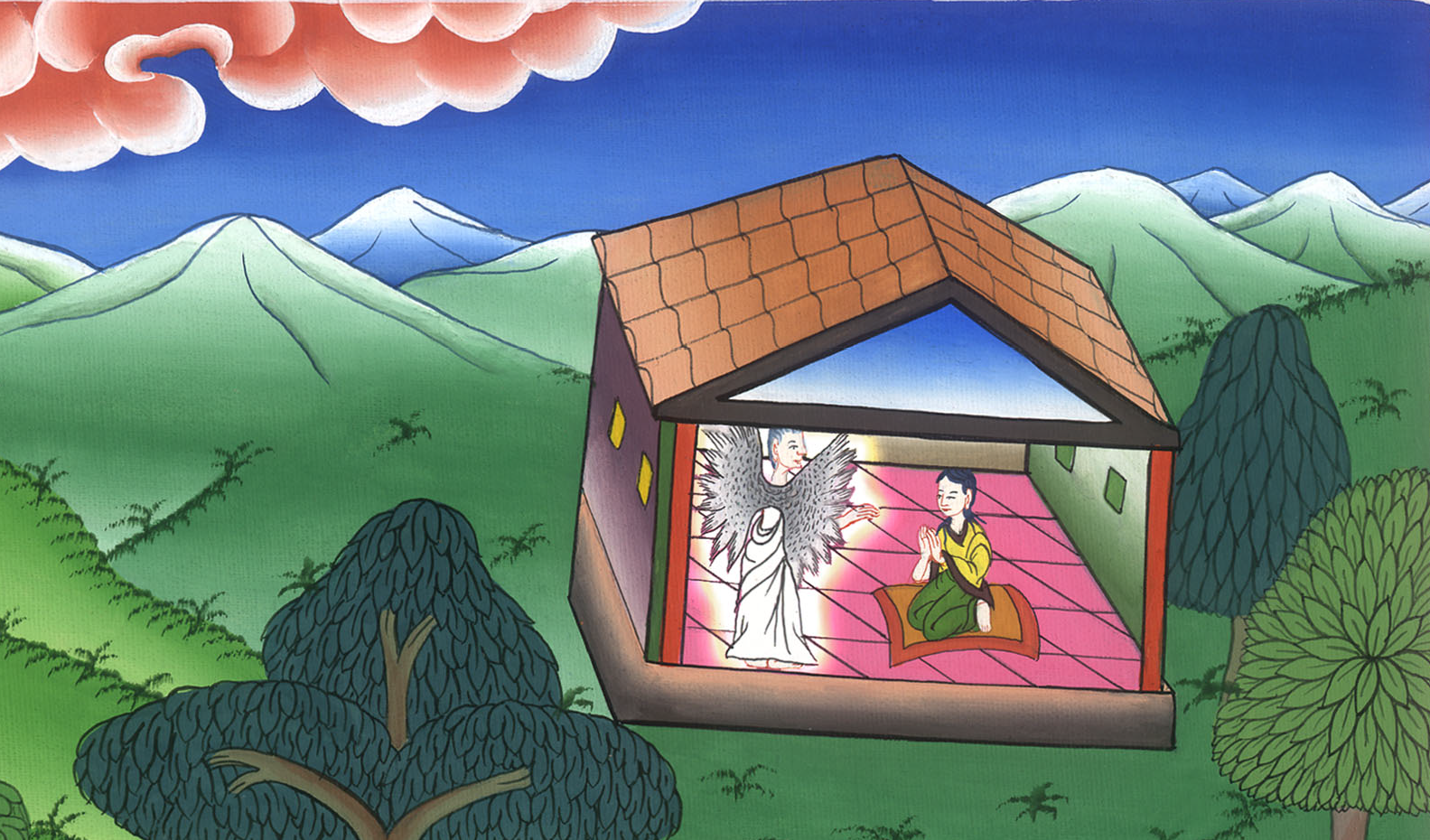 यीशु के जन्म की भविष्यवाणी - लूका 1:26-38
26छठवें महीने में परमेश्वर की ओर से गब्रिएल स्वर्गदूत गलील के नासरत नगर में,
26In the sixth month, God sent the angel Gabriel to a town in Galilee called Nazareth,
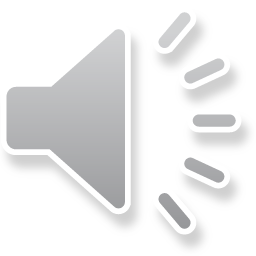 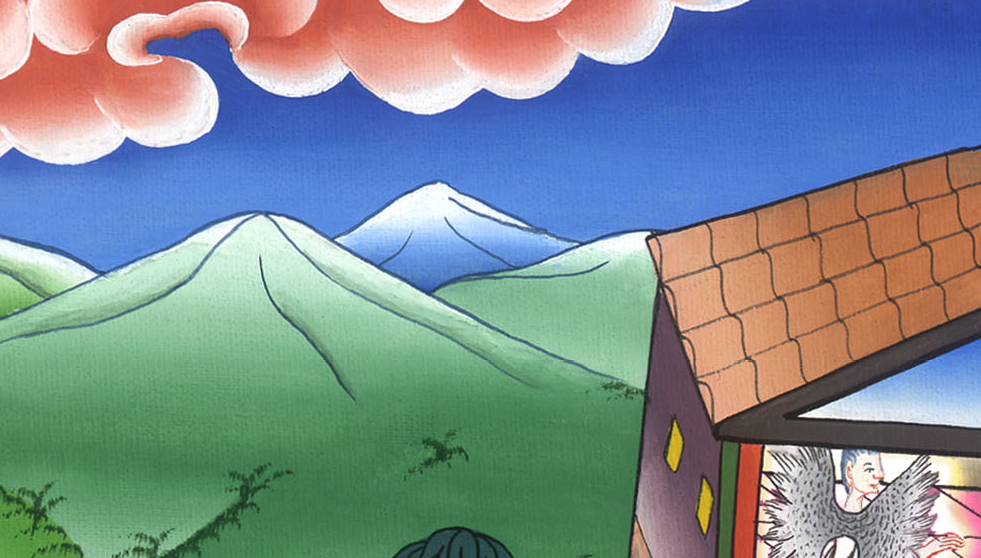 लूका 1:26
27एक कुँवारी के पास भेजा गया। जिसकी मंगनी यूसुफ नाम दाऊद के घराने के एक पुरुष से हुई थी: उस कुँवारी का नाम मरियम था।
27to a virgin pledged in marriage to a man named Joseph, who was of the house of David. And the virgin’s name was Mary.
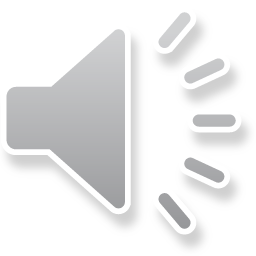 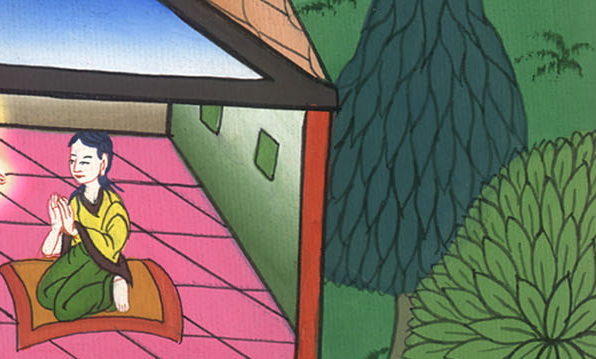 लूका 1:27
28और स्वर्गदूत ने उसके पास भीतर आकर कहा, “आनन्द और जय तेरी हो, जिस पर परमेश्वर का अनुग्रह हुआ है! प्रभु तेरे साथ है!”
29वह उस वचन से बहुत घबरा गई, और सोचने लगी कि यह किस प्रकार का अभिवादन है?
28The angel appeared to her and said, “Greetings, you who are highly favored! The Lord is with you.”
29Mary was greatly troubled at his words and wondered what kind of greeting this might be.
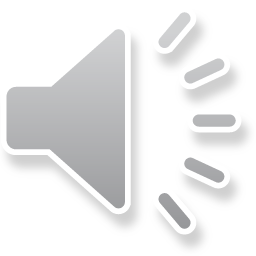 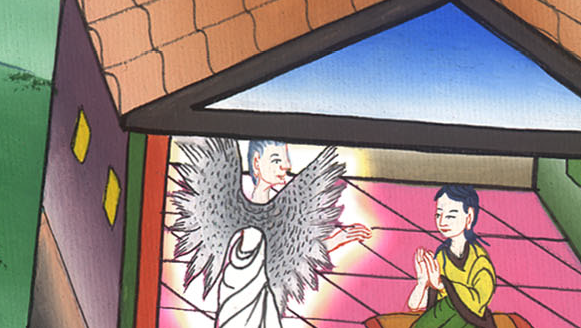 लूका 1:28,29
30स्वर्गदूत ने उससे कहा, “हे मरियम; भयभीत न हो, क्योंकि परमेश्वर का अनुग्रह तुझ पर हुआ है। 31और देख, तू गर्भवती होगी, और तेरे एक पुत्र उत्पन्न होगा; तू उसका नाम यीशु रखना।
30So the angel told her, “Do not be afraid, Mary, for you have found favor with God. 31Behold, you will conceive and give birth to a son, and you are to give Him the name Jesus.
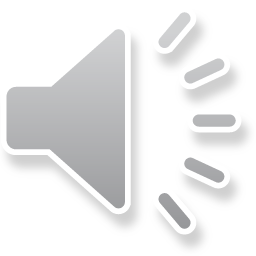 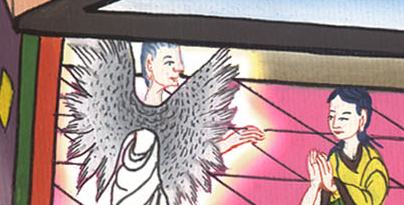 लूका 1:30,31
32वह महान होगा; और परमप्रधान का पुत्र कहलाएगा; और प्रभु परमेश्वर उसके पिता दाऊद का सिंहासन उसको देगा।
32He will be great and will be called the Son of the Most High. The Lord God will give Him the throne of His father David,
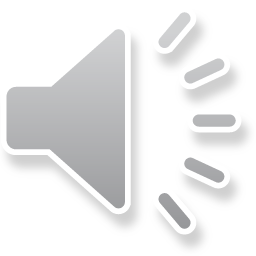 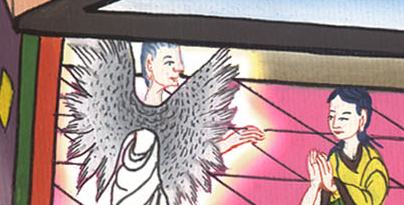 लूका 1:32
33और वह याकूब के घराने पर सदा राज्य करेगा; और उसके राज्य का अन्त न होगा।”
34मरियम ने स्वर्गदूत से कहा, “यह कैसे होगा? मैं तो पुरुष को जानती ही नहीं।”
33and He will reign over the house of Jacob forever. His kingdom will never end!”
34“How can this be,” Mary asked the angel, “since I am a virgin?”
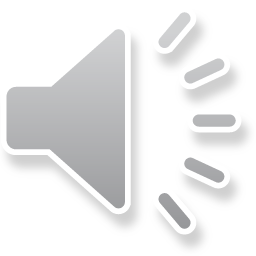 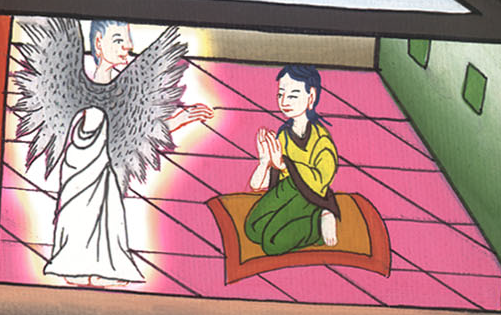 लूका 1:33,34
35स्वर्गदूत ने उसको उत्तर दिया, “पवित्र आत्मा तुझ पर उतरेगा, और परमप्रधान की सामर्थ्य तुझ पर छाया करेगी; इसलिए वह पवित्रb जो उत्पन्न होनेवाला है, परमेश्वर का पुत्र कहलाएगा।
35The angel replied, “The Holy Spirit will come upon you, and the power of the Most High will overshadow you. So the Holy One to be born  will be called the Son of God.
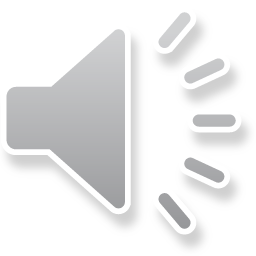 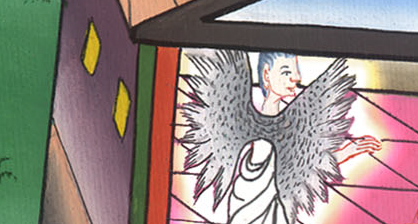 लूका 1:35
36और देख, और तेरी कुटुम्बिनी एलीशिबा के भी बुढ़ापे में पुत्र होनेवाला है, यह उसका, जो बाँझ कहलाती थी छठवाँ महीना है। 37परमेश्वर के लिए कुछ भी असम्भव नहीं है।”
36Look, even Elizabeth your relative has conceived a son in her old age, and she who was called barren is in her sixth month. 37For no word from God will ever fail.”
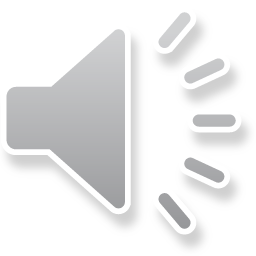 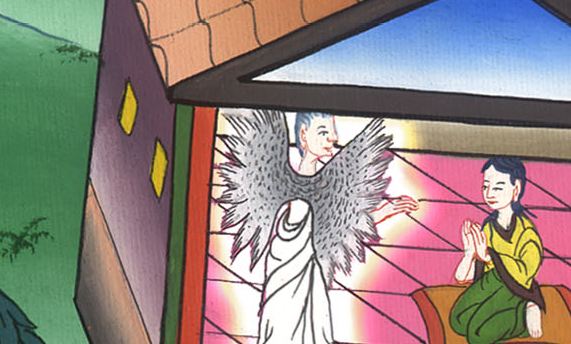 लूका 1:36,37
38मरियम ने कहा, “देख, मैं प्रभु की दासी हूँ, तेरे वचन के अनुसार मेरे साथ ऐसा हो।” तब स्वर्गदूत उसके पास से चला गया।
38“I am the Lord’s servant,” Mary answered. “May it happen to me according to your word.” Then the angel left her.
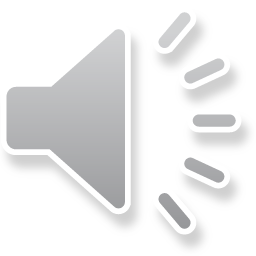 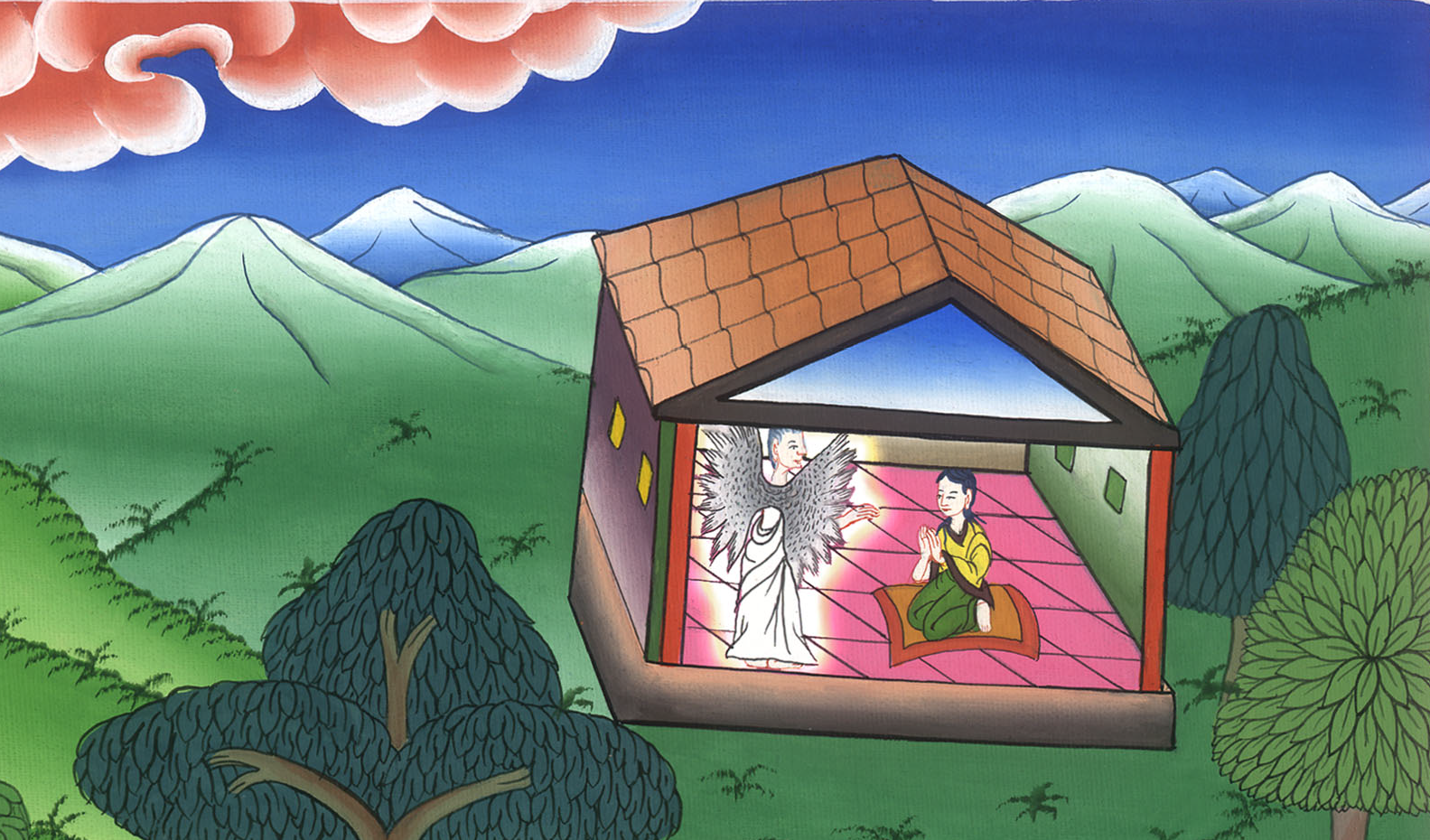 लूका 1:38